Maintenance of the zonal momentum balance of the Antarctic Circumpolar 
Current (ACC) by barotropic dynamics
Xihan Zhang
Supervisory team: Maxim Nikurashin, Beatriz Pena Molino, Stephen Rintoul, Edward Doddridge
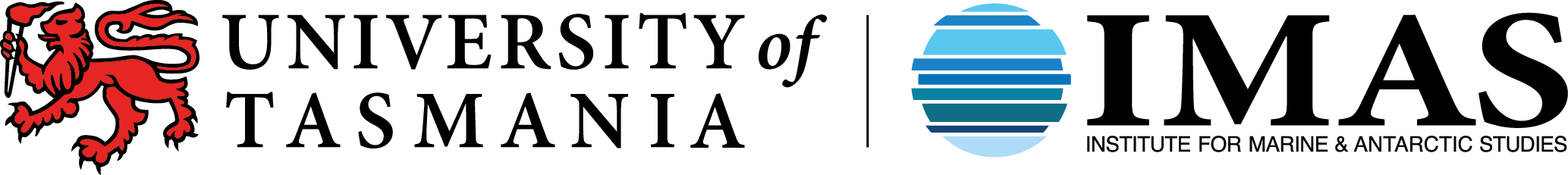 Background: momentum balance between wind stress and TFS
Depth-integrated momentum balance of the Antarctic Circumpolar Current (ACC) is between wind stress and topographic form stress (TFS) (e.g., Munk & Palm 1950)

Topographic form stress arises from pressure difference across topography 

This depth-integrated balance suggests that momentum is ‘transmitted’ from the surface to the bottom throughout the water column (e.g., Johnson and Bryden, 1989)
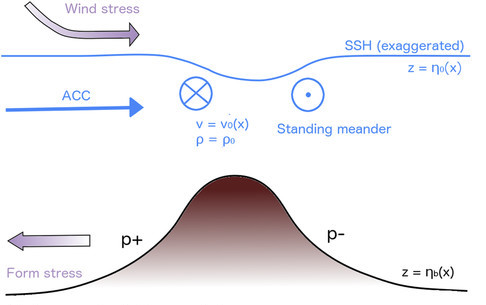 TFS
Stewart and Hogg 2017
Background: Eddies transfer momentum downwards (TEM framework)
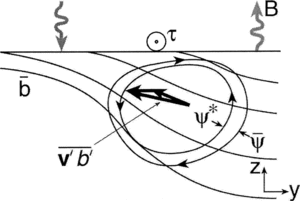 Meridional isopycnal structure
eddy momentum stress
Marshall and Radko 2003
wind stress matches to eddy momentum stress in the limit of zero residual circulation
Background: Barotropic vs baroclinic dynamics for the ACC momentum balance
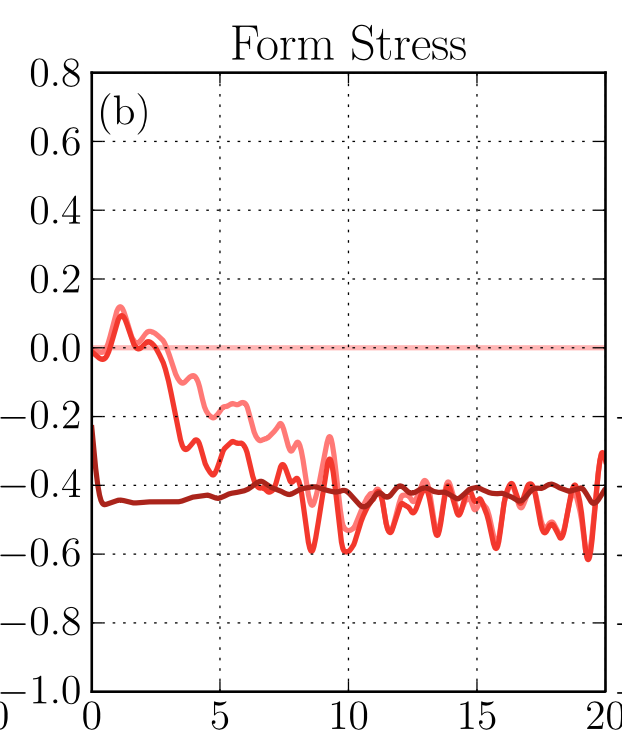 TEM and isopycnal frameworks naturally put emphasis on baroclinic structure/eddy fluxes for the maintenance of the ACC momentum balance

Howard et al (2015) shows that TFS is quickly established through barotropic dynamics during the initial transient phase, but then they argue that eddies are responsible for the momentum transfer at equilibrium

In this study, we explore the maintenance and adjustment of the ACC momentum balance from a Eulerian, depth-coordinate perspective 

We show that the ACC momentum balance is not only initially established, but also maintained at equilibrium and responds to changes in wind by barotropic dynamics
Eddy momentum stress
TFS
Year
Howard et al (2015)
Method: an idealized channel model with a ridge
MITgcm
Zonally re-entrant channel, depth-coordinate model
A Gaussian ridge in the middle of the domain 
10-km horizontal resolution 
Stratified (barotropic/baroclinic) & homogenous (only barotropic) simulations
A snapshot of surface temperature
Model bathymetry and mean SSH
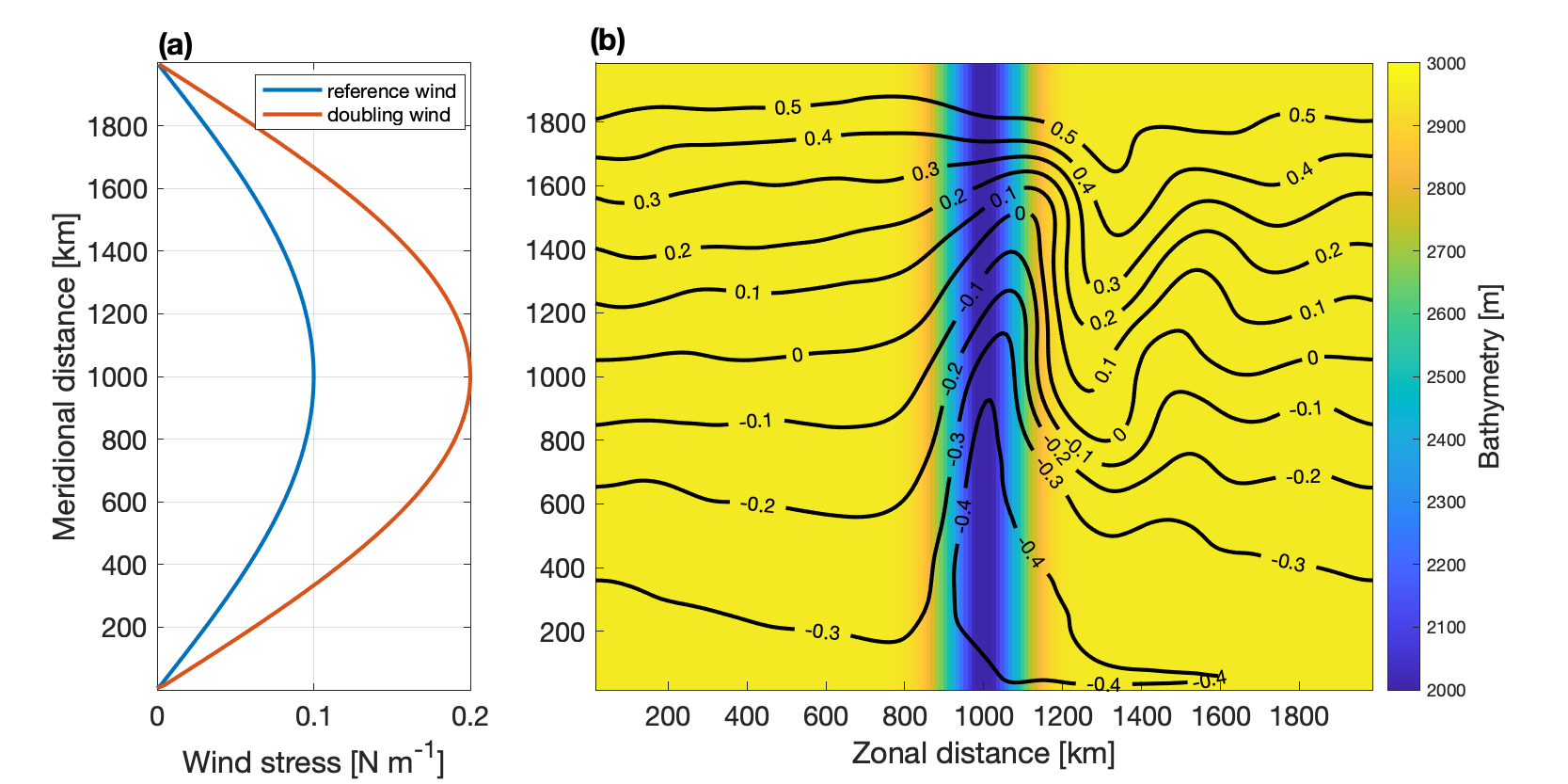 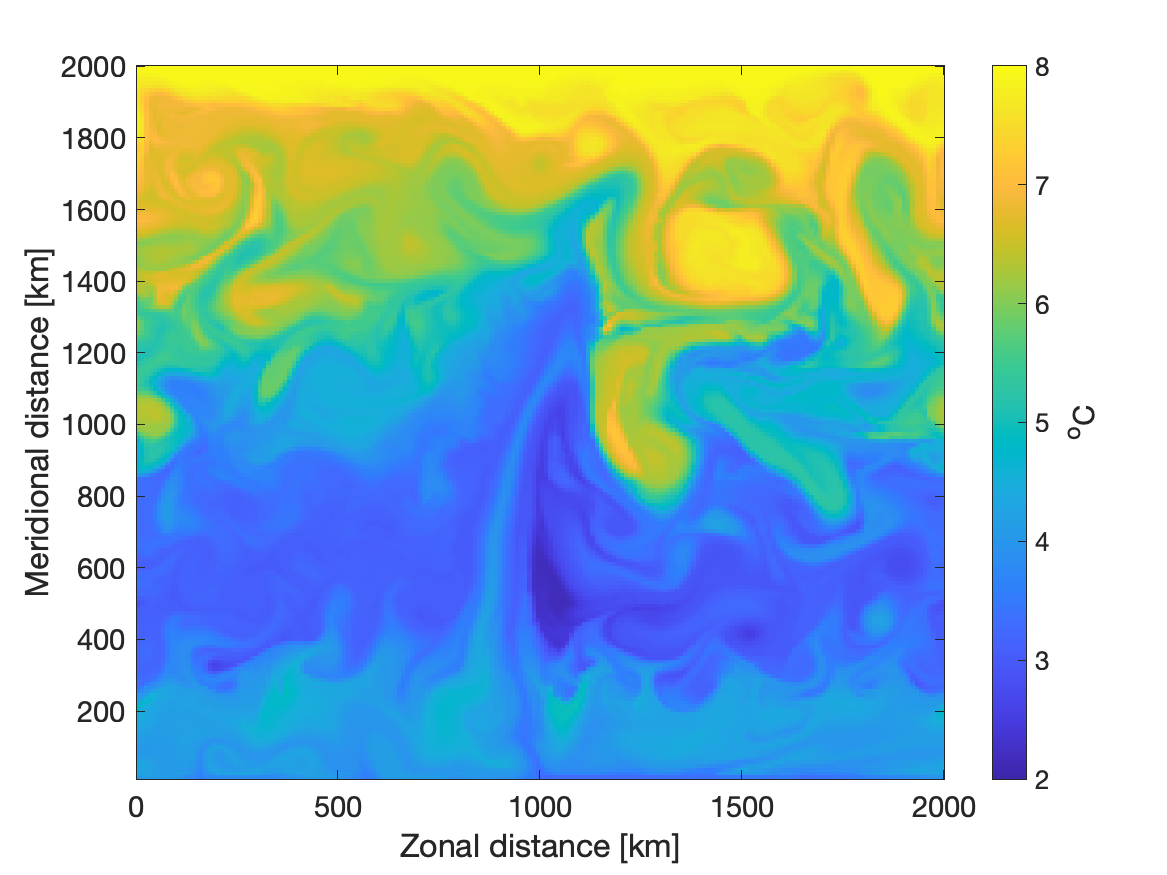 Mechanism: Spin up from rest
Surface Ekman layer piles water in the north, which drives a zonal flow through barotropic dynamics (SSH slope)

Zonal flow interacts with a ridge and sets TFS. Return flow, balanced by TFS, closes the total volume budget (i.e., equilibrates SSH)
Upwelling and downwelling formed from continuity steepen isopycnals in a stratified flow

Steepening isopycnals generate baroclinic pressure gradient that opposes barotropic pressure gradient due to SSH slope
Thus, SSH keeps tilting to maintain the TFS and compensate for the isopycnal steepening
z
H
L
SSH stops tilting when baroclinic eddies appear and act to flatten the isopycnals (i.e., baroclinic structure reaches equilibrium and mass budget is closed)
L
H
H
L
y
Momentum balances (wind stress = Coriolis at the surface and Coriolis = TFS at the bottom) are closed without momentum stresses (i.e.., transfer) in the interior
Red: barotropic dynamics 
Blue: baroclinic dynamics
Mechanism: Response to changes in wind
When wind stress increases, baroclinic structure is saturated, and it is the barotropic dynamics that respond and adjust the system to a new equilibrium:
Increased wind stress drives a stronger northward flow in the surface Ekman layer
SSH slopes more significantly and generates a stronger barotropic pressure gradient
The stronger barotropic pressure increases the bottom flow, resulting in stronger TFS (and return flow) that balances the increased wind (Ekman transport)
L
H
z
H
L
H
L
y
Red: barotropic dynamics 
Blue: baroclinic dynamics
Results: Response to wind – saturated baroclinicity
Baroclinic dynamics is saturated 

Isopycnal slopes & Baroclinic transport have no adjustment to wind 

It is the barotropic transport that changes and account for the increase in the total transport
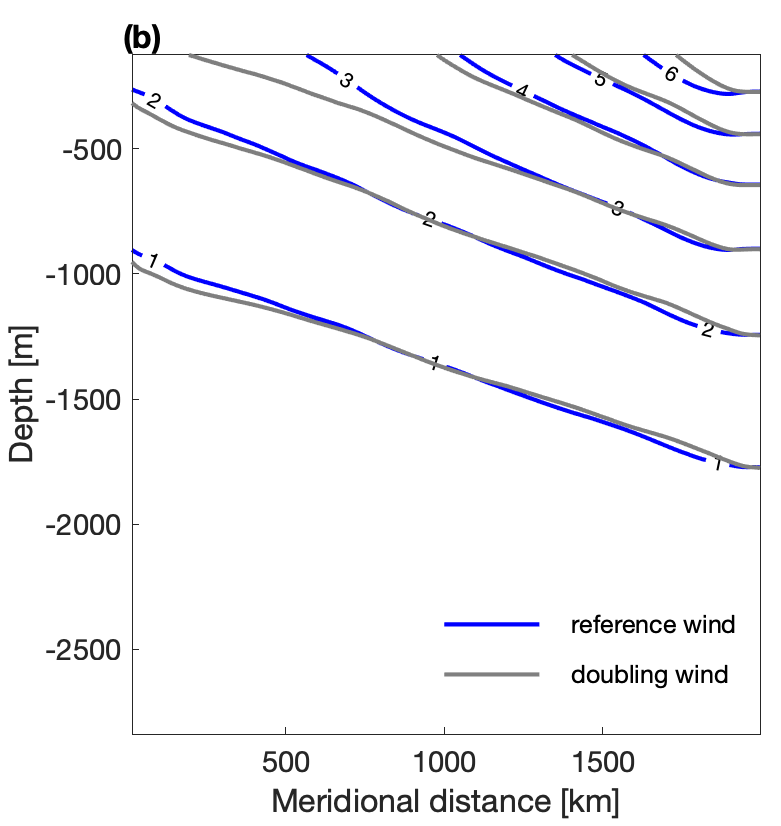 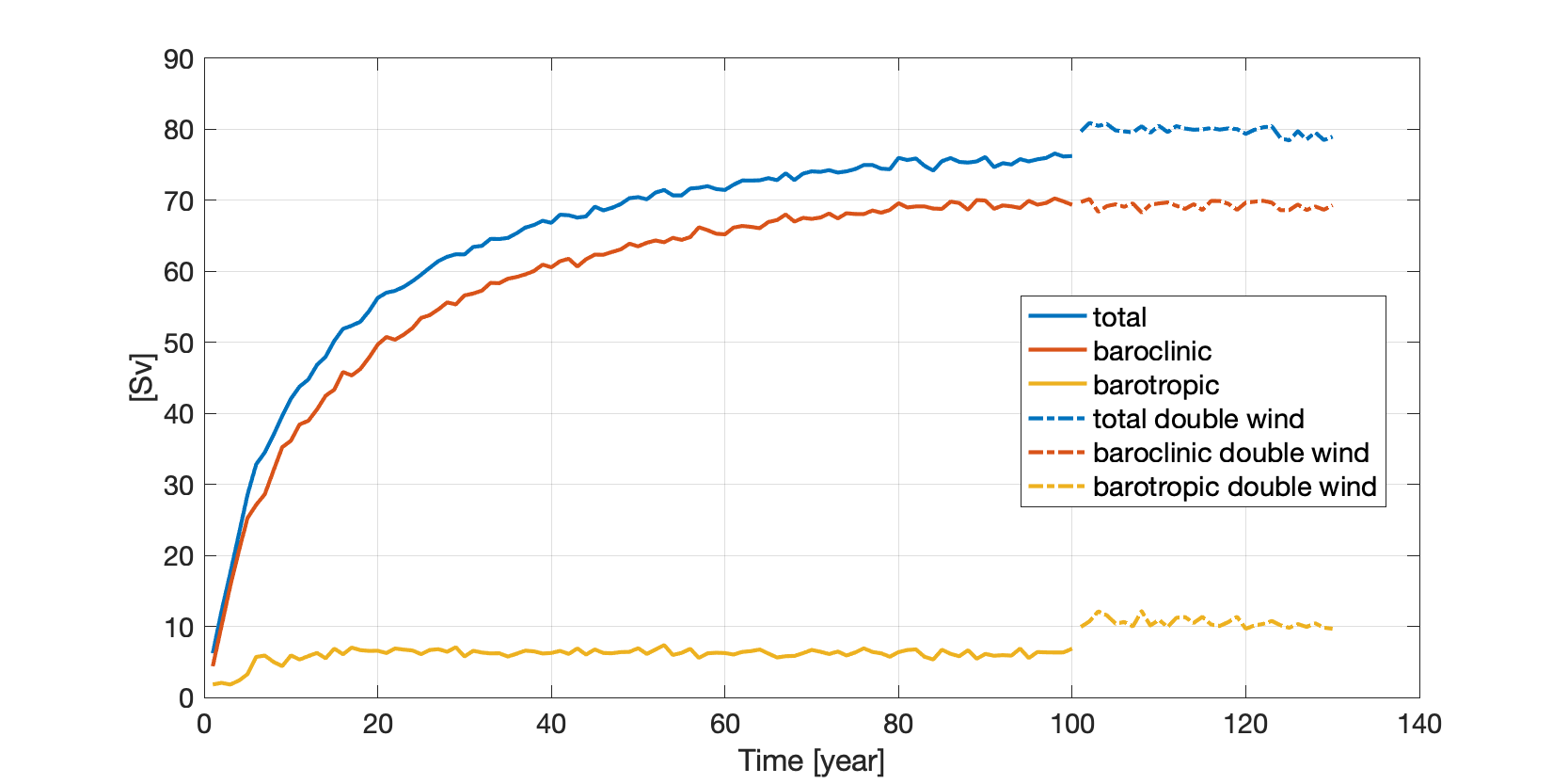 Wind doubled
Results: Response to wind – adjustment by barotropic dynamics
Wind doubled
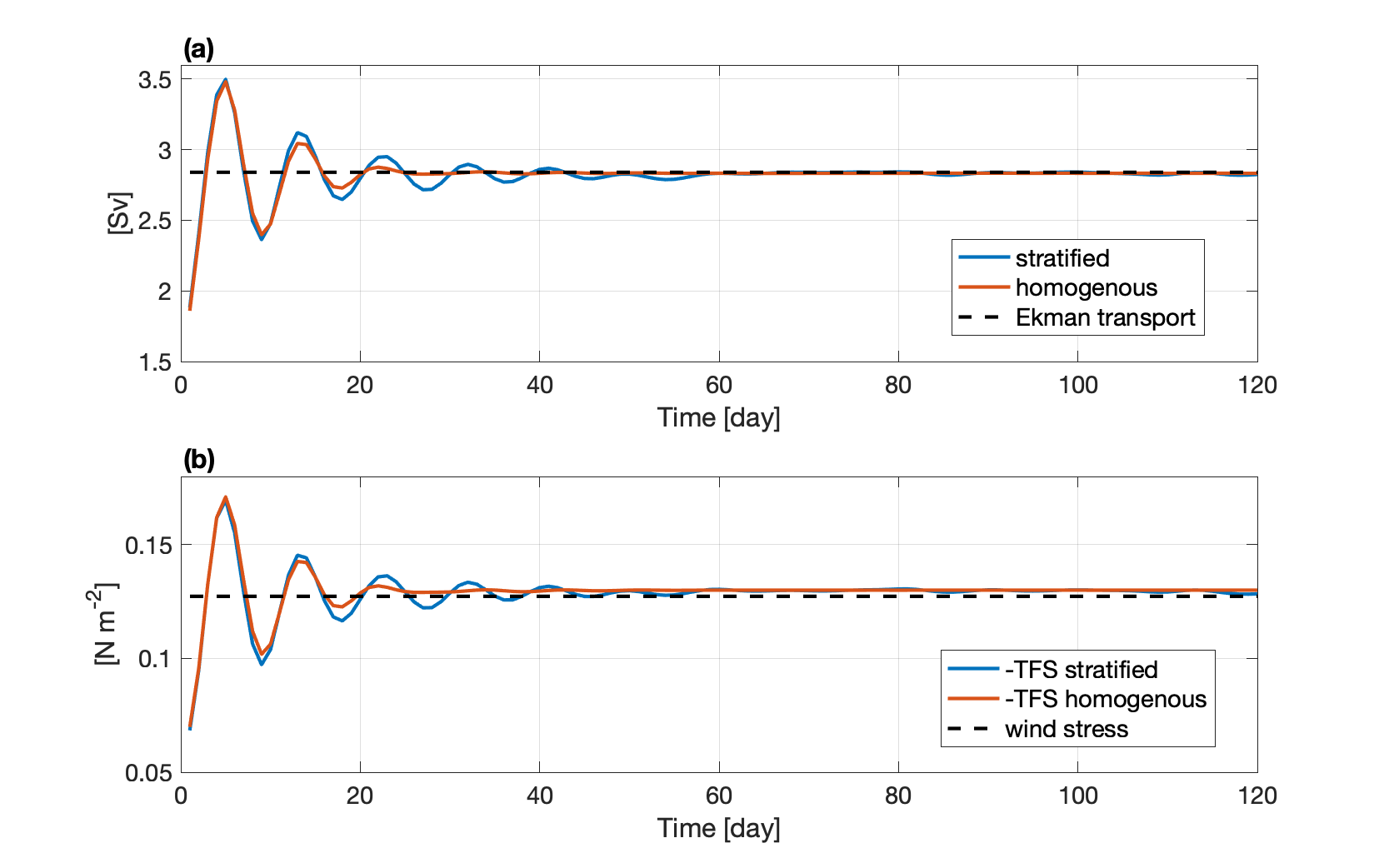 Depth-integrated momentum balance is readjusted to a new balance within the first month after doubling of the wind

Return flow at the bottom shows the same adjustment as during the spin-up stage, which is related to the establishment of TFS

Stratified simulation and homogenous simulation undergo a similar adjustment  in response to changes in wind, suggesting that baroclinic eddies are not essential for the wind-TFS balance
Adjustment of the return flow to Ekman
Adjustment of TFS to wind stress
Summary
We explore the maintenance of the ACC zonal momentum balance from a Eulerian, depth-coordinate perspective. While it is mathematically equivalent to TEM (or, isopycnal framework), it offers a different and useful insight in the governing dynamics

In this framework, eddy fluxes are part of the buoyancy budget and momentum balances at the surface and bottom are connected by flow continuity and regulated by pressure fields without momentum stresses in the interior. 

It is the barotropic dynamics that maintains the depth-integrated momentum balance between wind stress and TFS, compensating also for the opposing effect of baroclinicity

The critical role of the barotropic dynamics in this balance explains the short time-scale of the ACC (TFS, total transport, eddy fluxes) adjustment to wind